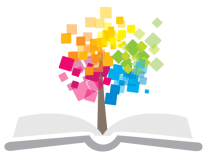 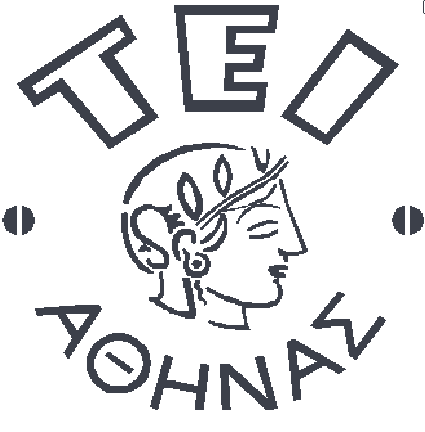 Ανοικτά Ακαδημαϊκά Μαθήματα στο ΤΕΙ Αθήνας
Τεχνικές Λήψης Βιολογικών Υλικών (E)
Ενότητα 12: Λήψη αίματος για αιμοδοσία (Χειρισμός ασκών και δειγμάτων – Αρχεία αιμοδοτών)
Αναστάσιος Κριεμπάρδης
Τμήμα Ιατρικών Εργαστηρίων
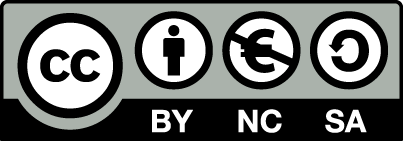 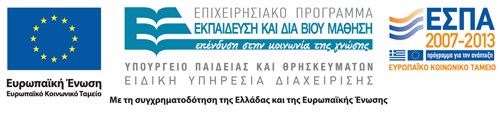 Χειρισμός ασκός και δειγμάτων 1/4
Μετά την αφαίρεση του αίματος πραγματοποιείται έλεγχος των πλαστικών ασκών για τυχόν ελαττώματα. Η γραμμή σύνδεσης σφραγίζεται με απόλυτα αποτελεσματικό τρόπο κατά την απομάκρυνση του γεμάτου πλέον ασκού από τον αιμοδότη. Η σφράγιση γίνεται με ειδική λαβίδα μέχρι τη στιγμή που ο ασκός μεταφέρεται στον αιμοσυγκολλητή.
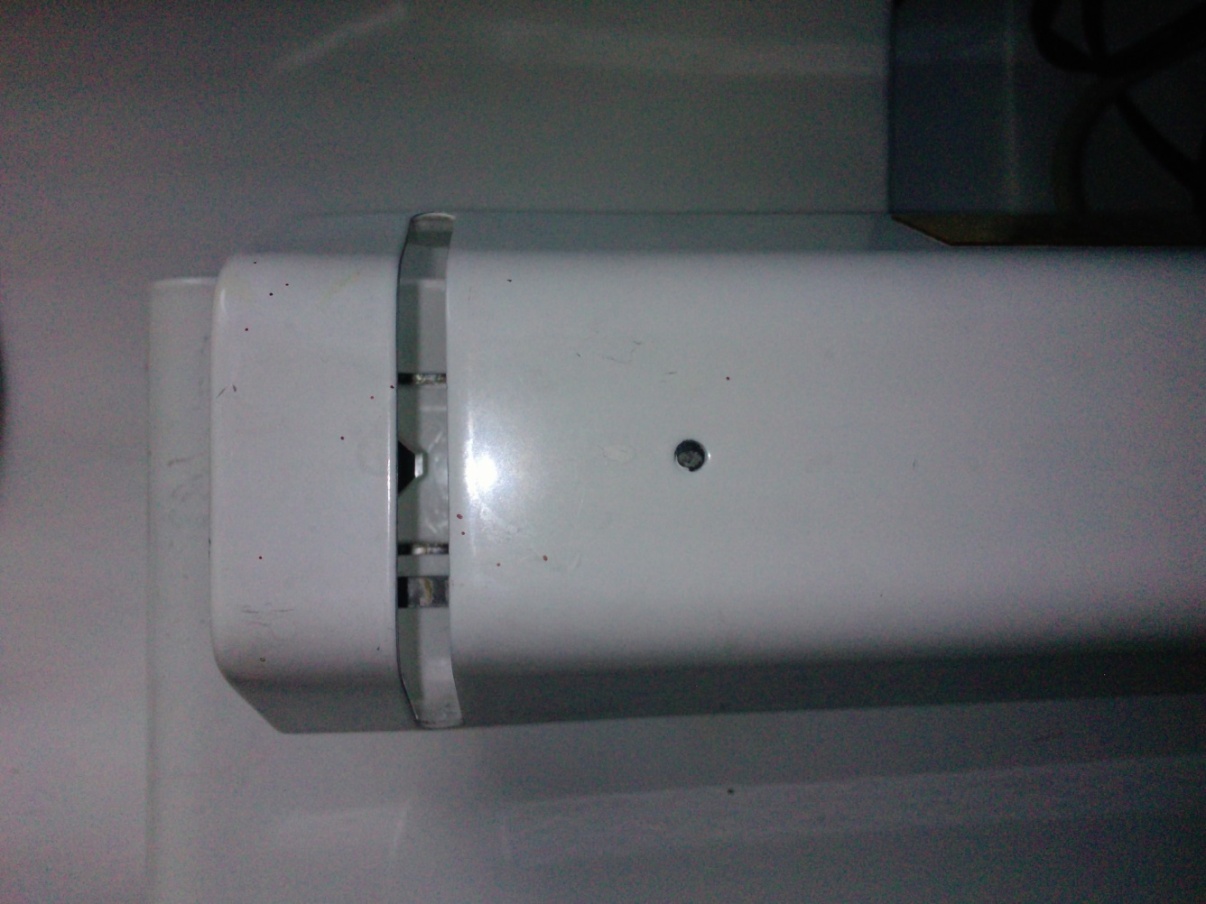 Χειρισμός ασκός και δειγμάτων 2/4
Δεν πρέπει να μεταφερθεί οξυγόνο στον ασκό. Μετά την σφράγιση απορρίπτεται η βελόνα και το περιεχόμενο της γραμμής του ασκού εκκενώνεται πλήρως στον ασκό για να ανακινηθεί και αυτό με το αντιπηκτικό. Η εκκένωση του ασκού πραγματοποιείται με ειδικές λαβίδες ή παλινδρομητές αίματος .
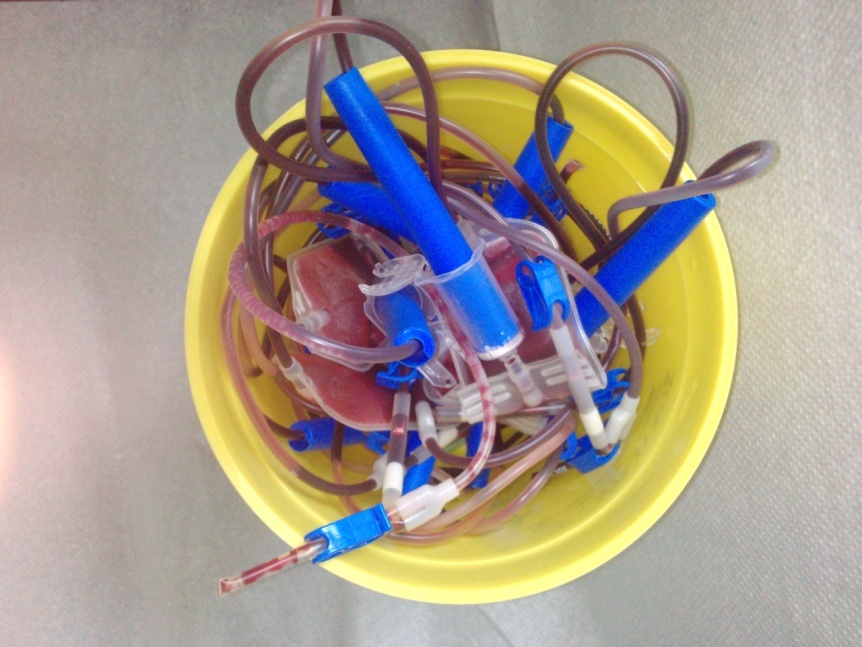 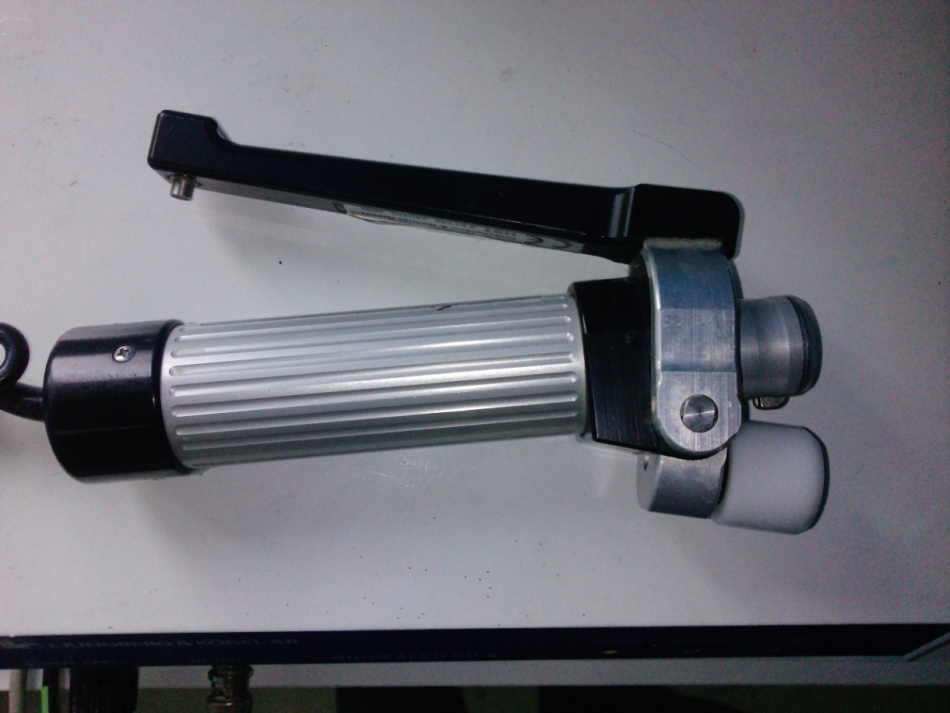 Χειρισμός ασκός και δειγμάτων 3/4
Μετά τη παλινδρόμηση το αίμα γεμίζει πάλι τη γραμμή. Με τον ειδικό αιμοσυγκολλητή φτιάχνονται κομμάτια που περιέχουν αίμα από τον ασκό τόσα, ώστε να φτάνουν για τις διαδικασίες που απαιτούνται για τη διασταύρωση του αίματος. Τα κομμάτια σε καμία περίπτωση δεν αποκόπτονται από τη γραμμή του ασκού, αλλά παραμένουν στο συνοδό ασκό των συμπυκνωμένων ερυθρών αιμοσφαιρίων.
Χειρισμός ασκός και δειγμάτων 4/4
Σε κάθε πολυθρόνα αιμοδοσίας συνιστάται ειδικός χώρος για το χειρισμό των δειγμάτων κατά την αιμοδοσία και την τοποθέτηση των ετικετών. Μετά τη διακοπή της αιμοδοσίας, η λήψη των δειγμάτων γίνεται αμέσως, απομονώνοντας τη ροή του αίματος στον ασκό. Ο ασκός μαζί με τα συνοδά σωληνάρια απομακρύνονται από τον αιμοδότη μετά την επιβεβαίωση των στοιχείων που αναγράφονται στις ετικέτες.
Αρχεία αιμοδοτών 1/2
Τα αρχεία των συνεδριών αιμοδοσίας καλύπτουν τις ακόλουθες παραμέτρους:
Ημερομηνία και αριθμός της αιμοδοσίας.
Ταυτότητα και ιστορικό του αιμοδότη.
Τους λόγους τυχόν αποτυχίας της αιμοδοσίας.
Κατάλογο με τους αιμοδότες που απορρίφθηκαν.
Οι λόγοι απόρριψης τους.
Στοιχεία σχετικά με ανεπιθύμητες αντιδράσεις των αιμοδοτών σε όποιο στάδιο της διαδικασίας.
Αρχεία αιμοδοτών 2/2
Για τους δότες αφαίρεσης καταγράφεται ο όγκος συλλογής, ο όγκος αίματος που υποβλήθηκε σε επεξεργασία, ο όγκος του διαλύματος αναπλήρωσης και ο όγκος και το είδος του αντιπηκτικού διαλύματος.
Τέλος Ενότητας
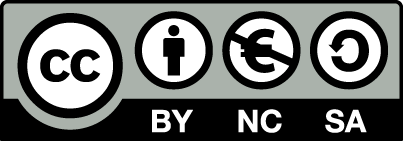 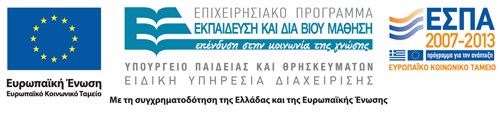 Σημειώματα
Σημείωμα Αναφοράς
Copyright Τεχνολογικό Εκπαιδευτικό Ίδρυμα Αθήνας, Αναστάσιος Κριεμπάρδης 2014. Αναστάσιος Κριεμπάρδης. «Τεχνικές Λήψης Βιολογικών Υλικών (E). Ενότητα 12: Λήψη αίματος για αιμοδοσία (Χειρισμός ασκών και δειγμάτων – Αρχεία αιμοδοτών)». Έκδοση: 1.0. Αθήνα 2014. Διαθέσιμο από τη δικτυακή διεύθυνση: ocp.teiath.gr.
Σημείωμα Αδειοδότησης
Το παρόν υλικό διατίθεται με τους όρους της άδειας χρήσης Creative Commons Αναφορά, Μη Εμπορική Χρήση Παρόμοια Διανομή 4.0 [1] ή μεταγενέστερη, Διεθνής Έκδοση.   Εξαιρούνται τα αυτοτελή έργα τρίτων π.χ. φωτογραφίες, διαγράμματα κ.λ.π., τα οποία εμπεριέχονται σε αυτό. Οι όροι χρήσης των έργων τρίτων επεξηγούνται στη διαφάνεια  «Επεξήγηση όρων χρήσης έργων τρίτων». 
Τα έργα για τα οποία έχει ζητηθεί άδεια  αναφέρονται στο «Σημείωμα  Χρήσης Έργων Τρίτων».
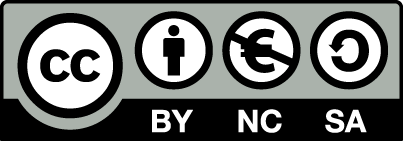 [1] http://creativecommons.org/licenses/by-nc-sa/4.0/ 
Ως Μη Εμπορική ορίζεται η χρήση:
που δεν περιλαμβάνει άμεσο ή έμμεσο οικονομικό όφελος από την χρήση του έργου, για το διανομέα του έργου και αδειοδόχο
που δεν περιλαμβάνει οικονομική συναλλαγή ως προϋπόθεση για τη χρήση ή πρόσβαση στο έργο
που δεν προσπορίζει στο διανομέα του έργου και αδειοδόχο έμμεσο οικονομικό όφελος (π.χ. διαφημίσεις) από την προβολή του έργου σε διαδικτυακό τόπο
Ο δικαιούχος μπορεί να παρέχει στον αδειοδόχο ξεχωριστή άδεια να χρησιμοποιεί το έργο για εμπορική χρήση, εφόσον αυτό του ζητηθεί.
Επεξήγηση όρων χρήσης έργων τρίτων
Δεν επιτρέπεται η επαναχρησιμοποίηση του έργου, παρά μόνο εάν ζητηθεί εκ νέου άδεια από το δημιουργό.
©
διαθέσιμο με άδεια CC-BY
Επιτρέπεται η επαναχρησιμοποίηση του έργου και η δημιουργία παραγώγων αυτού με απλή αναφορά του δημιουργού.
διαθέσιμο με άδεια CC-BY-SA
Επιτρέπεται η επαναχρησιμοποίηση του έργου με αναφορά του δημιουργού, και διάθεση του έργου ή του παράγωγου αυτού με την ίδια άδεια.
διαθέσιμο με άδεια CC-BY-ND
Επιτρέπεται η επαναχρησιμοποίηση του έργου με αναφορά του δημιουργού. 
Δεν επιτρέπεται η δημιουργία παραγώγων του έργου.
διαθέσιμο με άδεια CC-BY-NC
Επιτρέπεται η επαναχρησιμοποίηση του έργου με αναφορά του δημιουργού. 
Δεν επιτρέπεται η εμπορική χρήση του έργου.
Επιτρέπεται η επαναχρησιμοποίηση του έργου με αναφορά του δημιουργού
και διάθεση του έργου ή του παράγωγου αυτού με την ίδια άδεια.
Δεν επιτρέπεται η εμπορική χρήση του έργου.
διαθέσιμο με άδεια CC-BY-NC-SA
διαθέσιμο με άδεια CC-BY-NC-ND
Επιτρέπεται η επαναχρησιμοποίηση του έργου με αναφορά του δημιουργού.
Δεν επιτρέπεται η εμπορική χρήση του έργου και η δημιουργία παραγώγων του.
διαθέσιμο με άδεια 
CC0 Public Domain
Επιτρέπεται η επαναχρησιμοποίηση του έργου, η δημιουργία παραγώγων αυτού και η εμπορική του χρήση, χωρίς αναφορά του δημιουργού.
Επιτρέπεται η επαναχρησιμοποίηση του έργου, η δημιουργία παραγώγων αυτού και η εμπορική του χρήση, χωρίς αναφορά του δημιουργού.
διαθέσιμο ως κοινό κτήμα
χωρίς σήμανση
Συνήθως δεν επιτρέπεται η επαναχρησιμοποίηση του έργου.
Διατήρηση Σημειωμάτων
Οποιαδήποτε αναπαραγωγή ή διασκευή του υλικού θα πρέπει να συμπεριλαμβάνει:
το Σημείωμα Αναφοράς
το Σημείωμα Αδειοδότησης
τη δήλωση Διατήρησης Σημειωμάτων
το Σημείωμα Χρήσης Έργων Τρίτων (εφόσον υπάρχει)
μαζί με τους συνοδευόμενους υπερσυνδέσμους.
Χρηματοδότηση
Το παρόν εκπαιδευτικό υλικό έχει αναπτυχθεί στo πλαίσιo του εκπαιδευτικού έργου του διδάσκοντα.
Το έργο «Ανοικτά Ακαδημαϊκά Μαθήματα στο ΤΕΙ Αθηνών» έχει χρηματοδοτήσει μόνο την αναδιαμόρφωση του εκπαιδευτικού υλικού. 
Το έργο υλοποιείται στο πλαίσιο του Επιχειρησιακού Προγράμματος «Εκπαίδευση και Δια Βίου Μάθηση» και συγχρηματοδοτείται από την Ευρωπαϊκή Ένωση (Ευρωπαϊκό Κοινωνικό Ταμείο) και από εθνικούς πόρους.
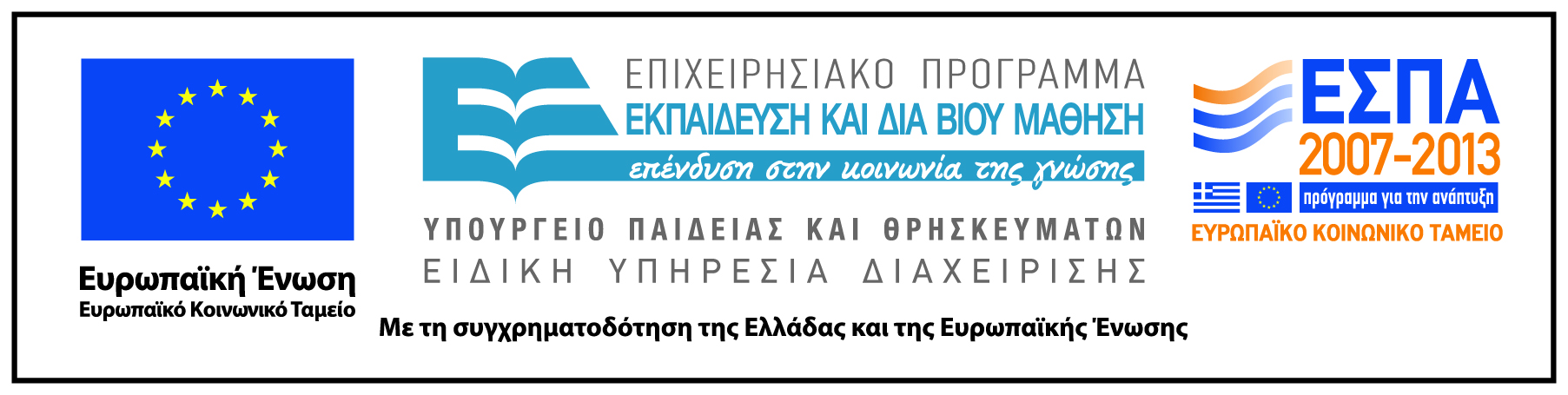